PHY 712 Electrodynamics
10-10:50 AM  MWF  Online

Notes for Lecture 23:
Continue reading Chap. 9 & 10
Electromagnetic waves due to specific sources
Dipole radiation examples
Scattered radiation
03/26/2021
PHY 712  Spring 2021-- Lecture 23
1
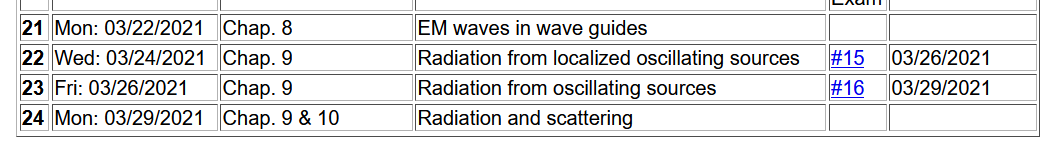 03/26/2021
PHY 712  Spring 2021-- Lecture 23
2
Important results from last time – EM waves from time harmonic sources – open isotropic boundaries
03/26/2021
PHY 712  Spring 2021-- Lecture 23
3
03/26/2021
PHY 712  Spring 2021-- Lecture 23
4
Example of dipole radiation source
Note that the continuity of charge and current must be  satisfied.     For the Fourier amplitudes, the relations are as bellow:
Jackson’s clever trick!
03/26/2021
PHY 712  Spring 2021-- Lecture 23
5
Example of dipole radiation source
From the analysis valid for  kr>>1 and kR<<1:
03/26/2021
PHY 712  Spring 2021-- Lecture 23
6
Example of dipole radiation source  -- exact results for r>>R:
Agrees with dipole approximation for kR<<1.
03/26/2021
PHY 712  Spring 2021-- Lecture 23
7
More details --
03/26/2021
PHY 712  Spring 2021-- Lecture 23
8
[Speaker Notes: An example of using the spherical harmonic expansion to analyze “exact” expressions for the scalar and vector potentials.]
Example continued
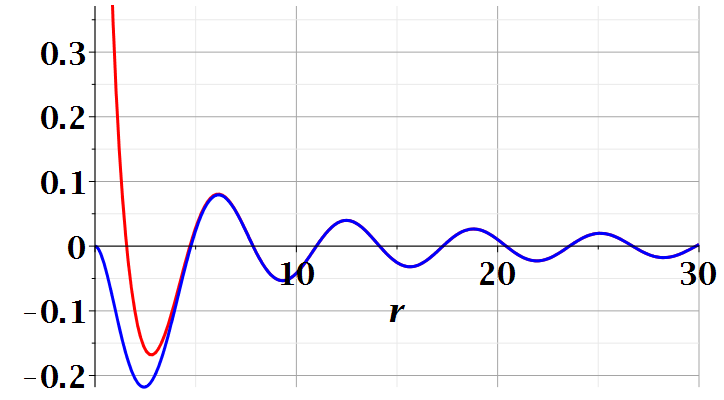 Dipole approximation
Re(Ã(r,w))
exact
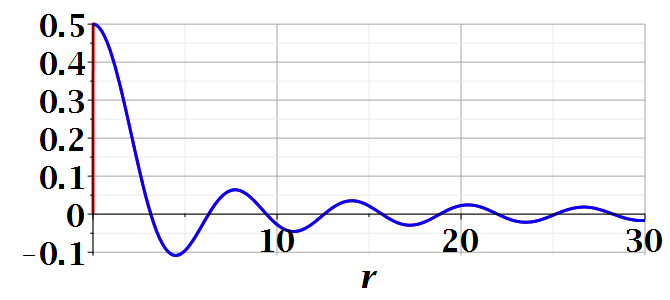 Im(Ã(r,w))
03/26/2021
PHY 712  Spring 2021-- Lecture 23
9
[Speaker Notes: Comparing the values of the vector potential calculated using the asymptotic expansion (rinfinity) with the exact evaluation.   You see that the difference occurs only within the source extent.]
Continued review of dipole results --
03/26/2021
PHY 712  Spring 2021-- Lecture 23
10
Review:
Electromagnetic waves from time harmonic sources – continued:
03/26/2021
PHY 712  Spring 2021-- Lecture 23
11
[Speaker Notes: In the long wavelength limit, the dipole approximation is numerically close to the physical situation.]
Review:
Electromagnetic waves from time harmonic sources – continued:
03/26/2021
PHY 712  Spring 2021-- Lecture 23
12
[Speaker Notes: Continued analysis of vector and scalar potential fields following Jackson Section 9.2.]
Properties of dipole radiation field for kr >>1:
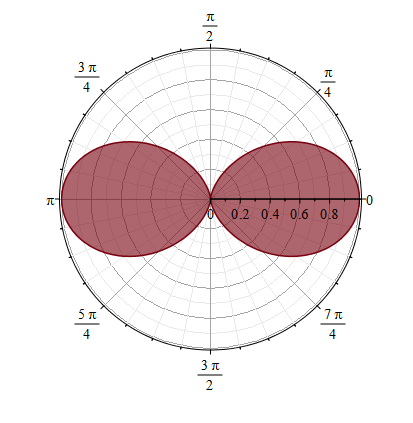 z
Example:
r
q
p
E
Note that vectors r, E, B are mutually orthogonal
y
x
03/26/2021
B
PHY 712  Spring 2021-- Lecture 23
13
[Speaker Notes: Geometric properties of dipolar fields.]
Alternative approach
03/26/2021
PHY 712  Spring 2021-- Lecture 23
14
[Speaker Notes: Up to now, we have worked with the exact spherical harmonic expansion, evaluating the results in certain limits.    Now consider analyzing the Green’s function integral directly without use of Bessel functions.    You may recognize this treatment as the Born approximation encountered in quantum mechanical scattering theory.]
For our example:
Results equivalent to Bessel function expansion in the limit kr  ∞.
03/26/2021
PHY 712  Spring 2021-- Lecture 23
15
[Speaker Notes: This approach is similar to the Bessel function expansion if more terms were used.]
r
Other radiation sources using 
``alternative approach’’
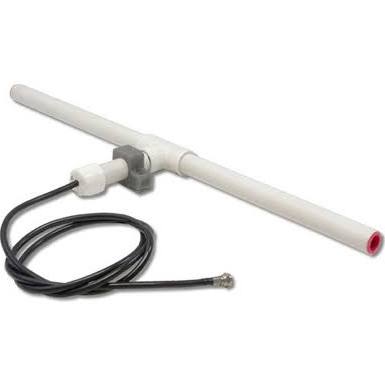 z
q
Linear center-fed antenna
d/2
03/26/2021
PHY 712  Spring 2021-- Lecture 23
16
[Speaker Notes: Up to now, we have been thinking about sources on the atomic scale.    The analysis also works for macroscopic sources such as antennas.    This example which follows your textbook is called a center fed antenna.]
Alternative approach – linear center-fed antenna continued
03/26/2021
PHY 712  Spring 2021-- Lecture 23
17
[Speaker Notes: Analyzing the vector potential in this “Born” approximation, we obtain an analytic result for the radiation distribution.]
Alternative approach – linear center-fed antenna continued
03/26/2021
PHY 712  Spring 2021-- Lecture 23
18
[Speaker Notes: The radiation pattern is quite sensitive to the relationship between the antenna length d and the wavelength of the radiation.]
Alternative approach – linear center-fed antenna continued
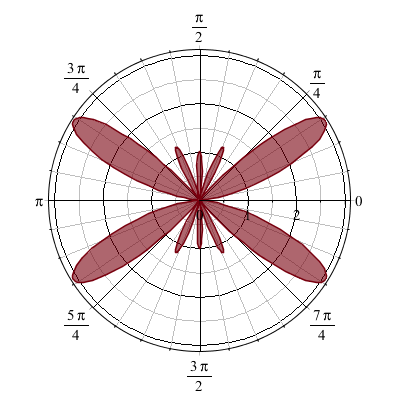 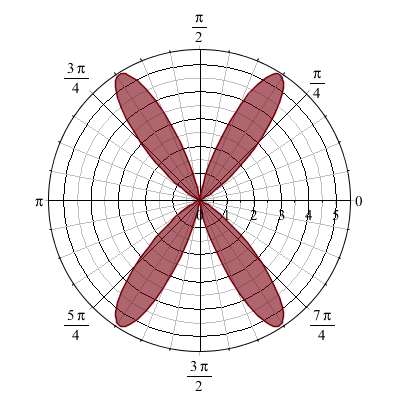 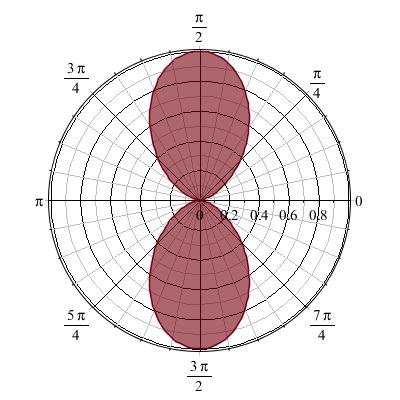 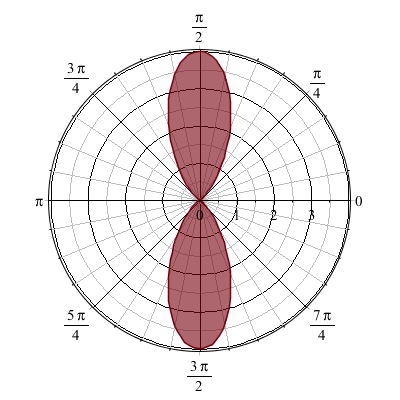 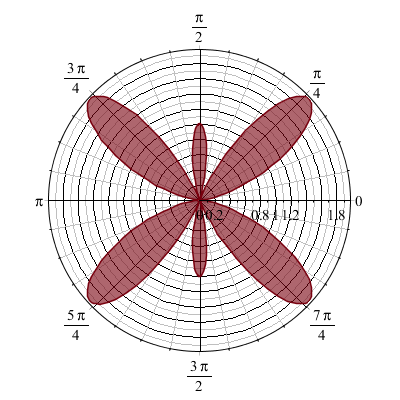 kd=p                  2p                   3p                   4p                 5p
03/26/2021
PHY 712  Spring 2021-- Lecture 23
19
[Speaker Notes: Here are some polar plots of the radiation patterns for various cases.]
Some details --
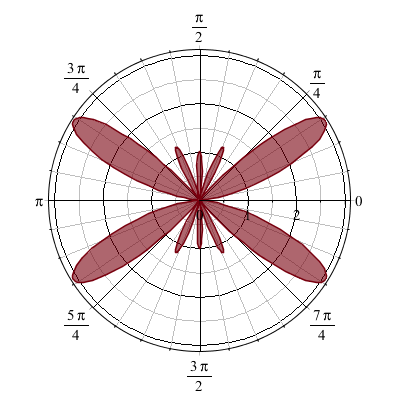 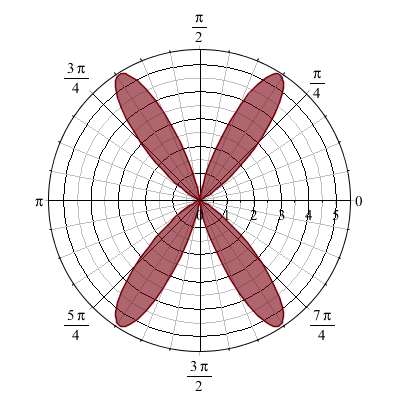 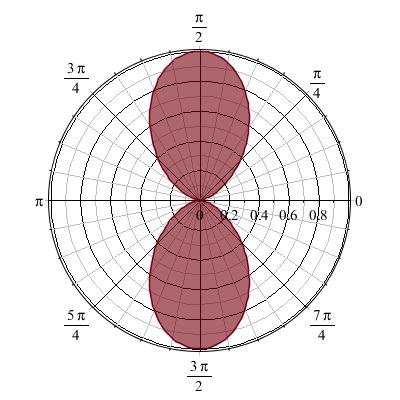 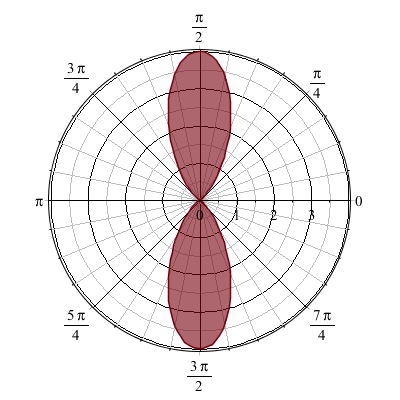 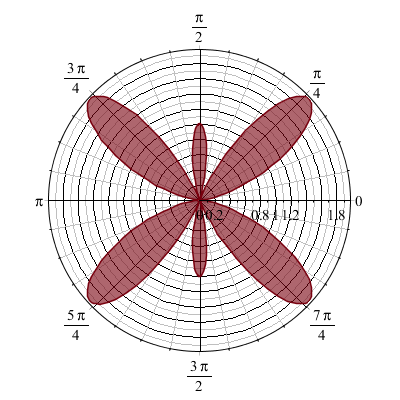 kd=p                  2p                   3p                   4p                 5p
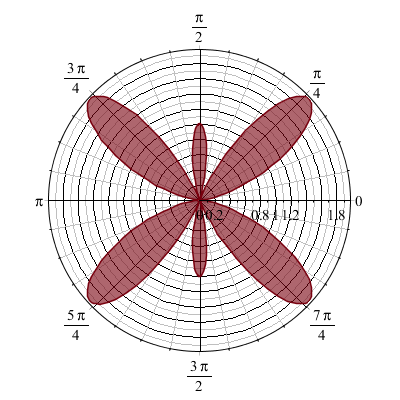 Polar plot:
Angle indicates values of theta

Radius indicates value scaled to 1.
q
03/26/2021
PHY 712  Spring 2021-- Lecture 23
20
Another source of radiation –
Radiation due  particles reacting to incident electromagnetic waves – scattering processes  Chapter 10 in Jackson
03/26/2021
PHY 712  Spring 2021-- Lecture 23
21
[Speaker Notes: Now consider another radiation source – scattered light.     We will introduce the topic (covered in Chapter 10) today, but discuss it more thoroughly on Friday.]
Dipole radiation in light scattering by small (dielectric) particles
Esc
Hsc
Einc
Hinc
03/26/2021
PHY 712  Spring 2021-- Lecture 23
22
[Speaker Notes: Imagine a plane wave of light incident on a sphere.    The incident light produces oscillating dipoles within the sphere which in turn produce dipole radiation.]
Dipole radiation in light scattering by small (dielectric) particles
Esc
Hsc
Einc
Hinc
03/26/2021
PHY 712  Spring 2021-- Lecture 23
23
[Speaker Notes: The radiation depends on the initial polarization of the scattered polarization.]
Estimation of scattering dipole moment:
Suppose the scattering particle is a dielectric sphere with permittivity e and radius a:
03/26/2021
PHY 712  Spring 2021-- Lecture 23
24
[Speaker Notes: Using results from the electrostatic polarization analysis, we can deduce the polarization amplitude.]
Scattering by dielectric sphere with permittivity e and radius a:
For Einc polarized in scattering plane:
q
q
03/26/2021
PHY 712  Spring 2021-- Lecture 23
25
[Speaker Notes: We will continue this discussion on Friday, considering the geometrical effects.]
Scattering by dielectric sphere with permittivity e and radius a:
For Einc polarized perpendicular to scattering plane:
q
03/26/2021
PHY 712  Spring 2021-- Lecture 23
26
Scattering by dielectric sphere with permittivity e and radius a:
q
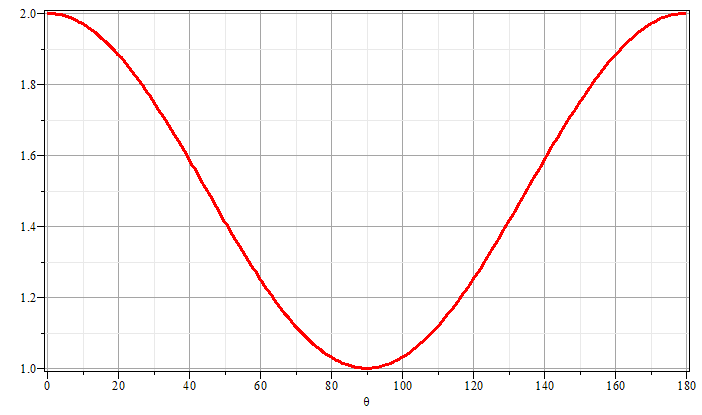 q
03/26/2021
PHY 712  Spring 2021-- Lecture 23
27